Поддержка бизнеса в Подмосковье
Май 2022
Меры поддержки бизнеса
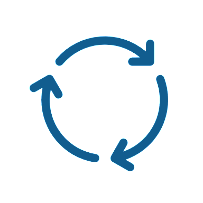 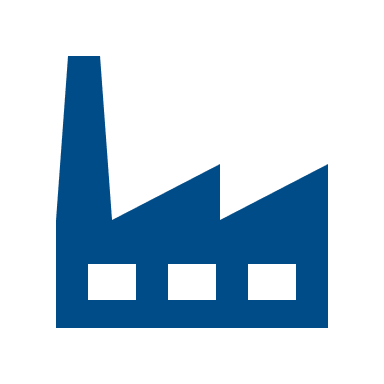 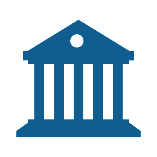 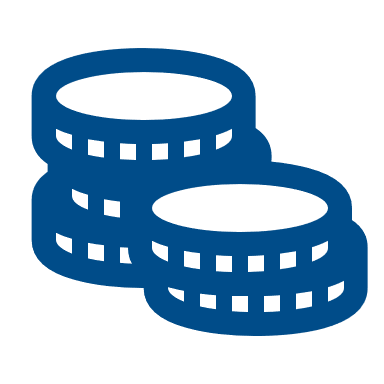 2
1. Поддержка импортозамещения – 117 проектов в Подмосковье
3￼
3
1. Поддержка импортозамещения - сроки запуска проектов
4
О компании
Что импортозамещаем
Статус проекта
1. Поддержка импортозамещения
Объем инвестиций в проект – 2 500 млн. руб.
Новые рабочие места –  650
Земля предоставлена в д. Елино, г.о Солнечногорск (11,5 га)
Старт производства – 2 квартал 2023 года
КОНЦЕРН КРОСТ – крупнейший инвестиционно-строительный промышленный холдинг России, который реализует масштабные проекты квартальной застройки полного цикла и развивает собственное инновационное производство строительных материалов. 
На базе Концерна работают 18 заводов, включая научно-исследовательские лаборатории. 
В Концерне работают более 6,5 тысяч профессионалов. 
За 30 лет Концерн реконструировал и построил более 800 объектов (жилые дома, школы, детские сады, торговые центры, спортивно-оздоровительные комплексы, промышленные объекты)
Производство сборного железобетона.
Внедряемые инновационные решения на основе передовых технологий и использование современного оборудования позволят обеспечить выпуск практически неограниченной номенклатуры изделий из железобетона, а также сопутствующего производства стеклофибробетона, металлоконструкций и элементов мощения.
Основные потребители – строительные компании России
Земля за 1 рубль
предоставлена в д. Елино, 
г.о. Солнечногорск (11,5 Га)
ООО «ПСФ «КРОСТ» – ПРОИЗВОДСТВО СБОРНОГО ЖЕЛЕЗОБЕТОНА
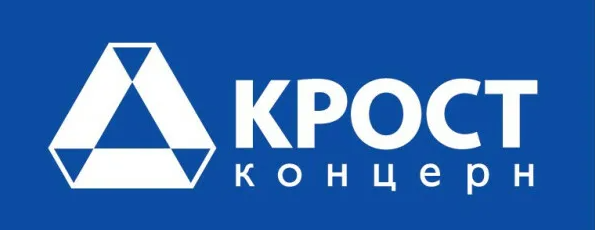 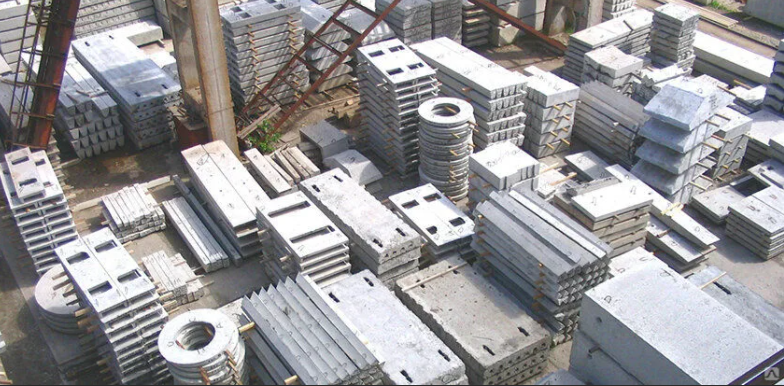 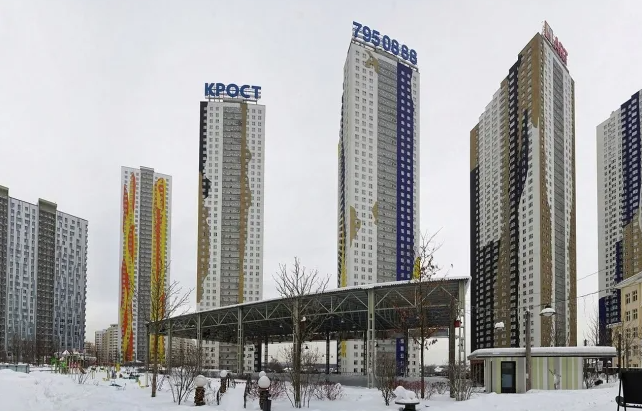 5
5
2. Меры поддержки системообразующих с банками
ДИНАМИКА за неделю
+2 заявки на 14 млрд руб.
Подали заявку на кредит – 72 на 155 млрд руб.
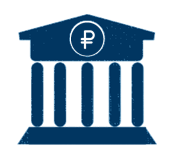 Одобрено кредитов –  50 на 108 млрд руб.          

Выдано кредитов –     38 на 94,7 млрд руб.
+ 3 заявки на сумму 13,5 млрд руб. 


 + 3 кредита на сумму 14,3 млрд руб.
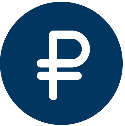 Выдано
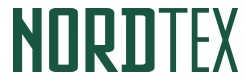 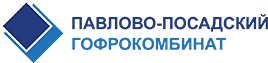 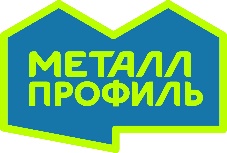 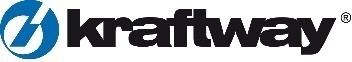 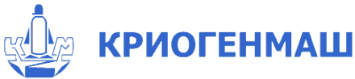 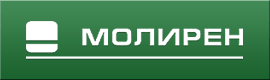 6
3. Меры поддержки МСП совместно с банками
Всего заёмщиков МСП Московской области - 10,8 тыс. компаний (155 млрд руб.)
35 % МСП 
получили 
поддержку
Всего поступило 124 заявки по 46 муниципалитетам:
Богородский – 15 заявок  	
Дмитровский – 7 заявок
Химки – 7 заявок
Не поступило заявок от компаний по 7 муниципалитетам:
7
3. Субсидии и финансовая поддержка МСП МО
Фонд микрофинансирования:
186 займов на 392,4 млн руб.
Гарантийный фонд:
90 поручительств на 1 119,6 млн руб.
14
Оборудование  50%
Лизинг 70%
284,4
874,2
848,3
228,4
8
Рейтинг ОМСУ по заявкам МСП на получение финансовой поддержки
С 11.05 из красной зоны вышли: Пущино (2 заявки), Серебряные пруды (3 заявки)
9
Поддержка старта бизнеса по франшизе
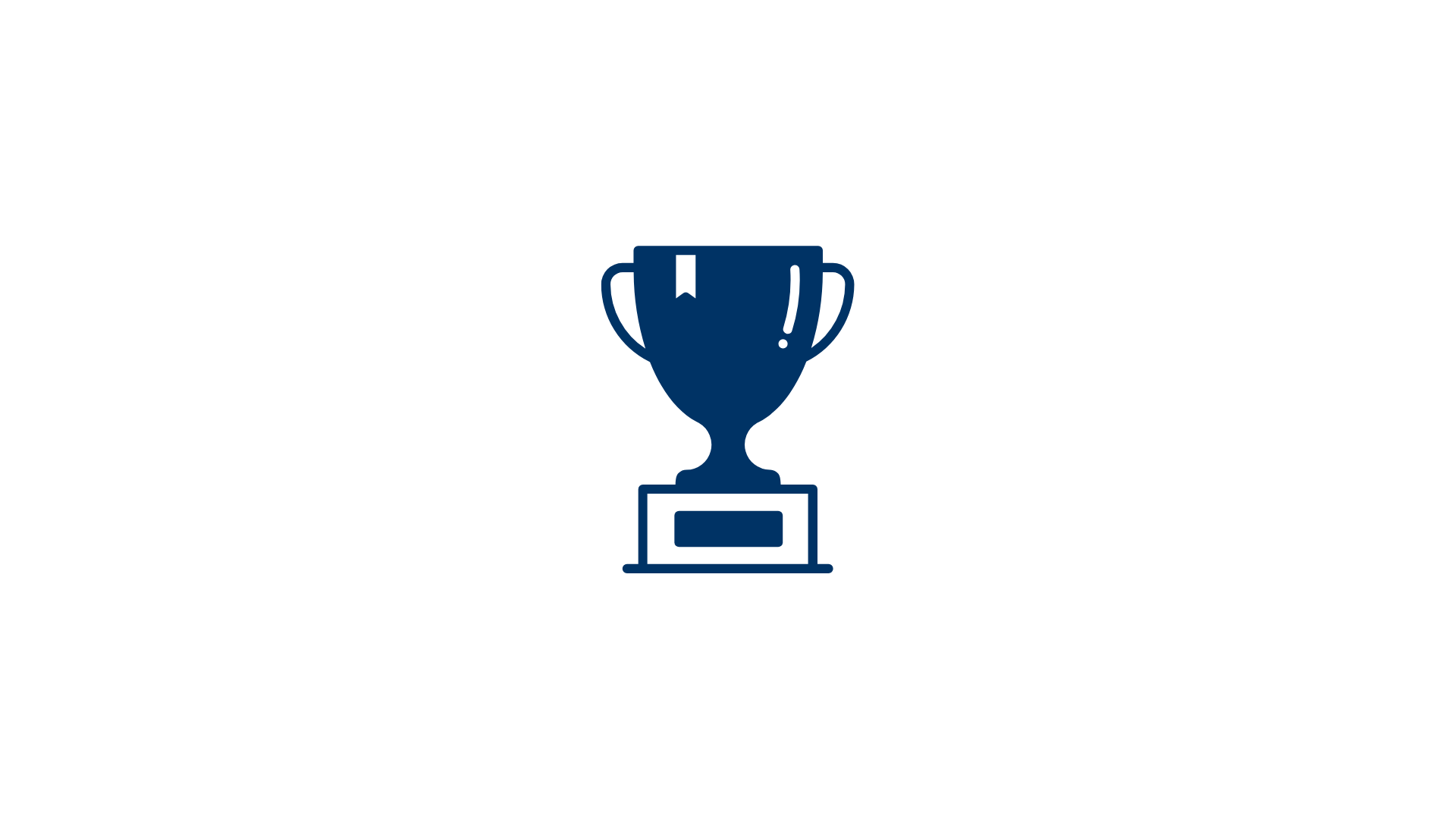 Подмосковье – лидер по приросту компаний МСП – 9,8% (2021)
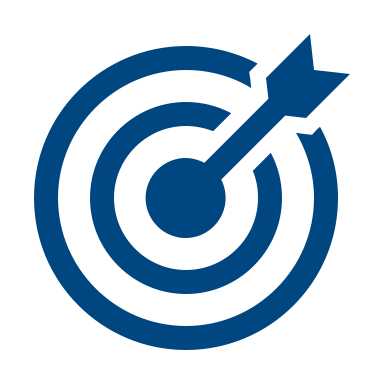 Цель: рост выживаемости МСП
Выживаемость бизнеса по франшизе – 90%
Опрос закрывшихся компаний:
Почему не открыли бизнес по франшизе?
Более затратно, чем собственное дело  - 57%
Невозможно принимать бизнес решения единолично - 24%
Дальнейший запрет на смежный род деятельности - 11%
Развитие чужого бренда - 8%
Франшиза – гарантия успеха
11
Российский франчайзинг
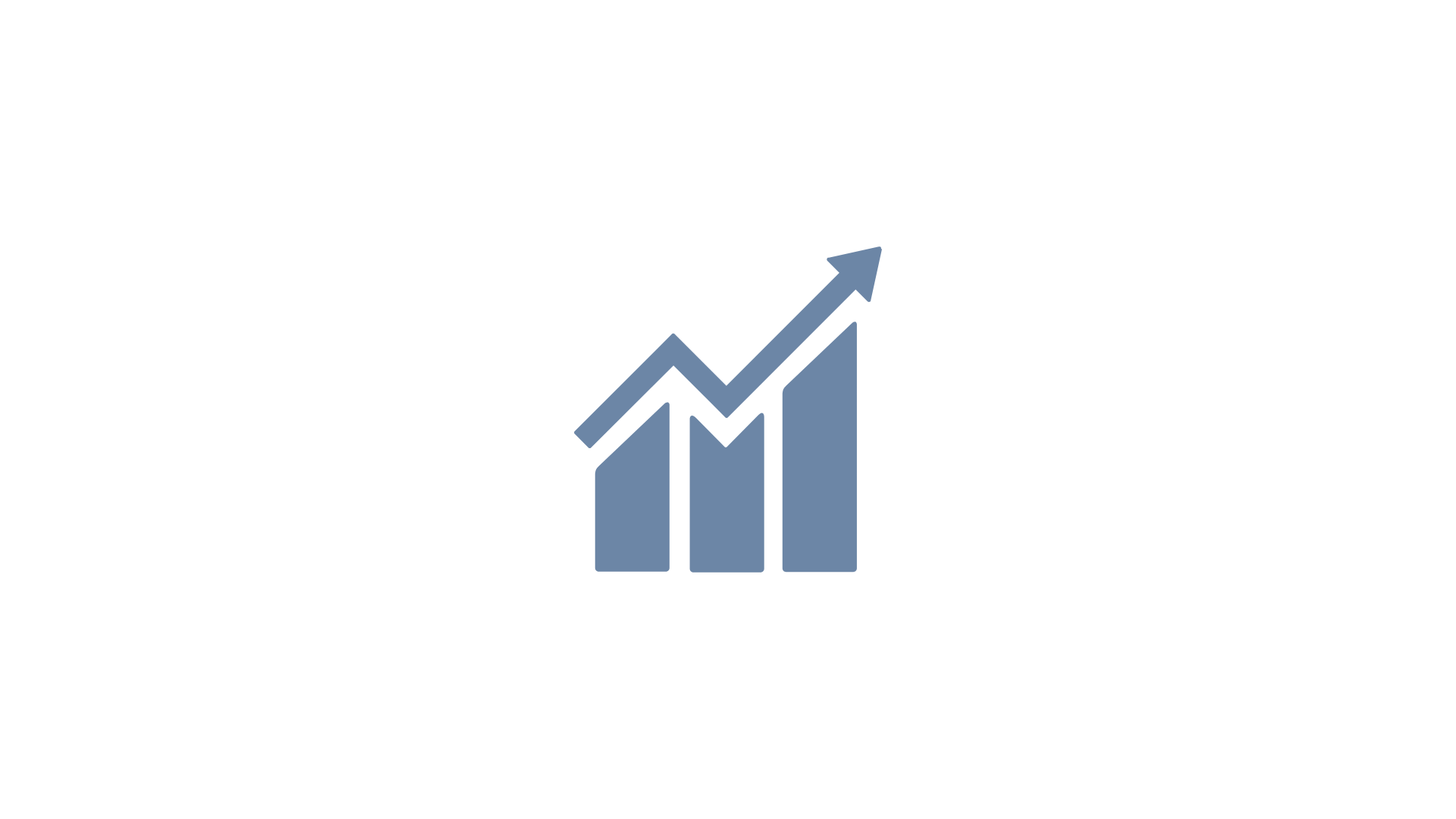 Динамика развития
РФ – 2 780 франшиз 2021
2020 – 2021 год  - 350 новых проектов
2022 год (прогноз) – 450 новых проектов
Срок окупаемость - 24 месяца 
46 % франчайзеров заявили о росте сети
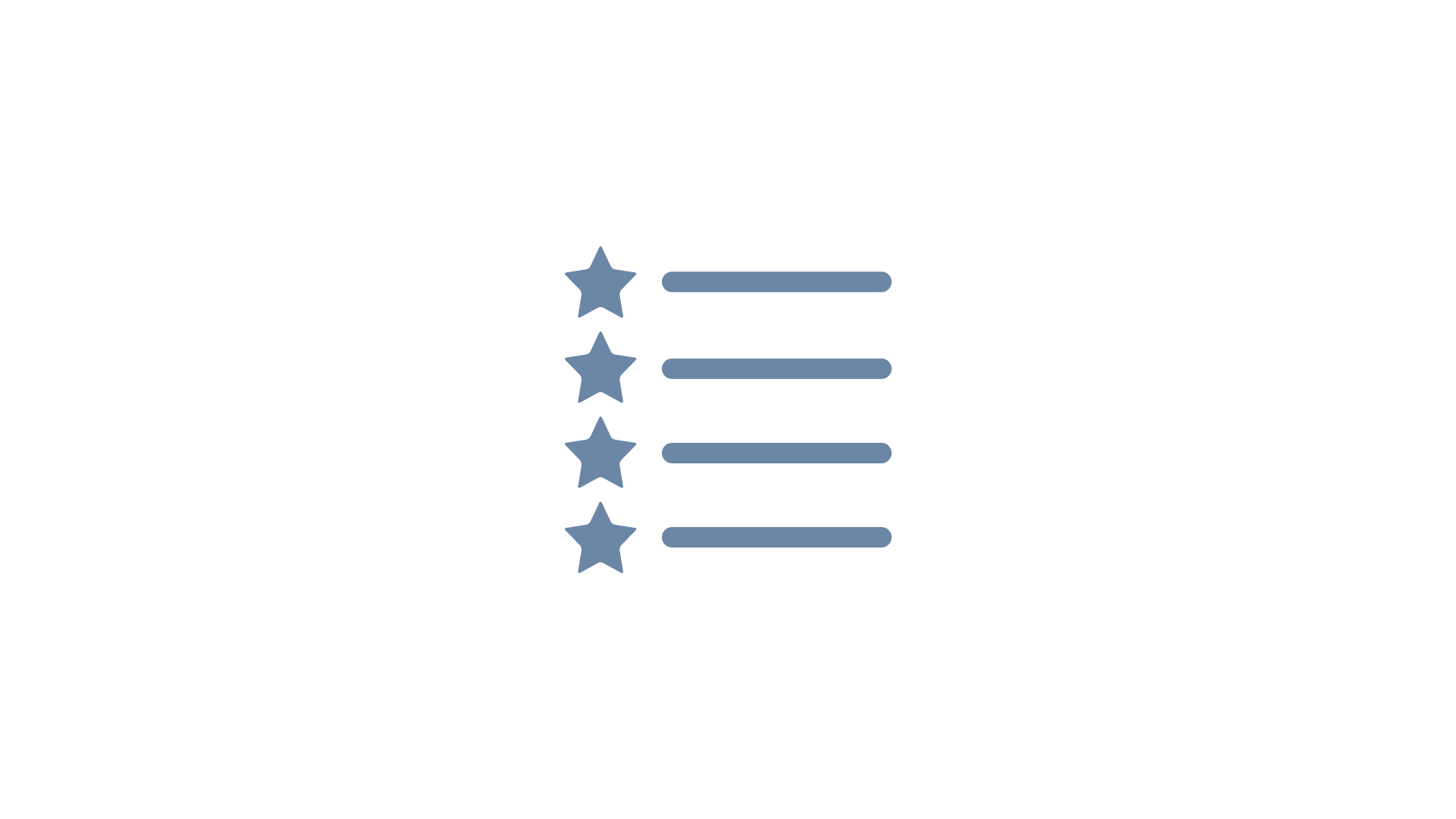 Преимущества франшизы
Узнаваемый бренд
Технология/рабочая бизнес-модель
Стандарты:
Внешний облик
Вывески
Обслуживание
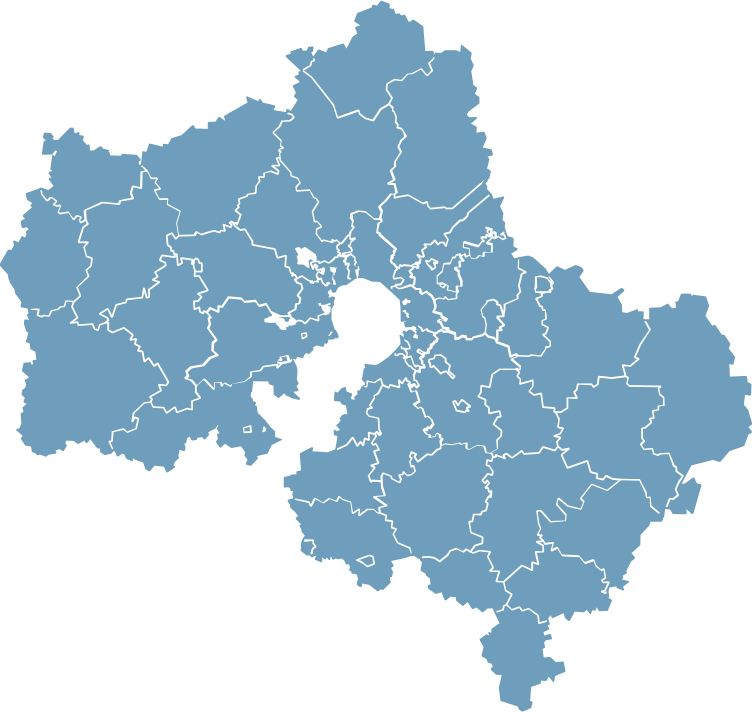 Подмосковье – 140 региональных франшиз (5% по России)
Москва – 650 франшиз (23% по России)
12
Шоколадница
Франчайзинг   •   Инвестчас Май 2022
Кофейня
Стоимость открытия первой точки: 5,5 – 17,5 млн рублей
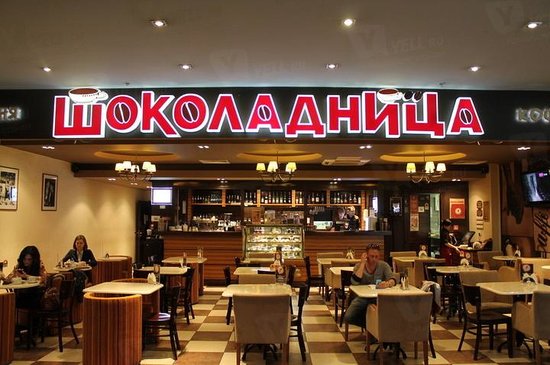 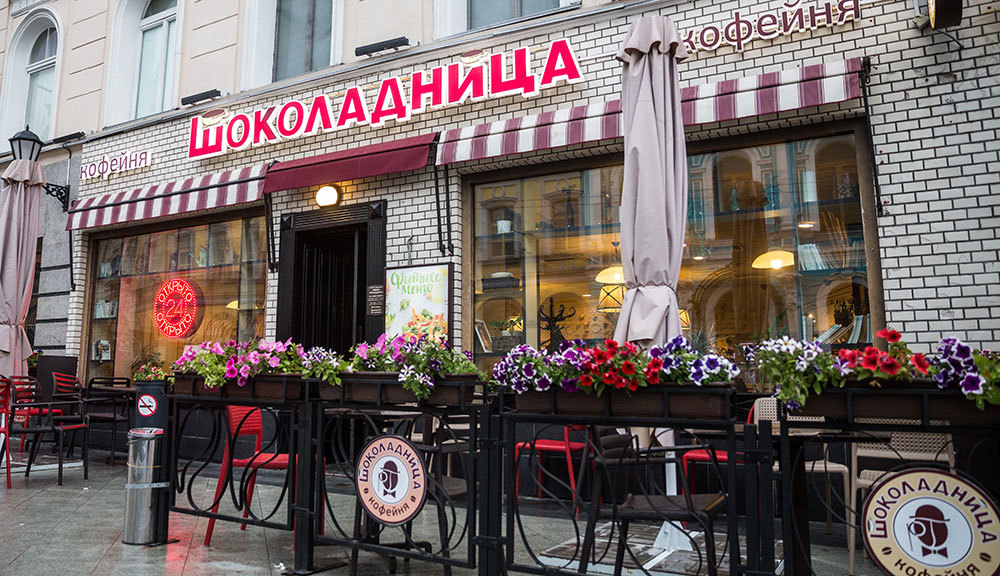 Формат: 
Кофейня с полным циклом производства
Кофейня полного или доготовочным цехом Street retail
Кофейня в ТЦ (с доготовочной кухней)
13
Stardogs
Франчайзинг   •   Инвестчас Май 2022
Ресторан быстрого питания: продажа горячих хот-догов и сэндвичей
Стоимость открытия первой точки: 0,8 – 2,9 млн рублей
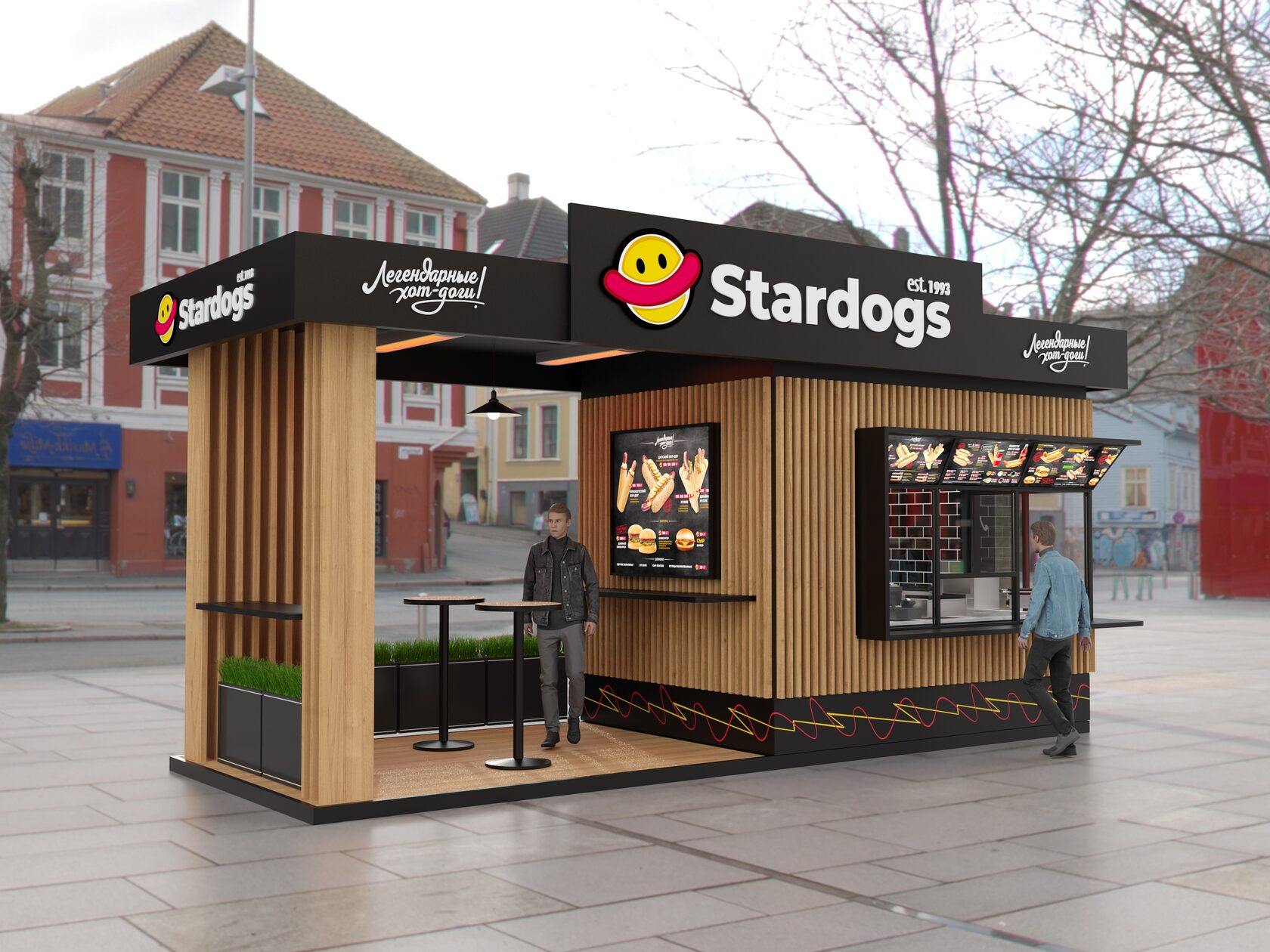 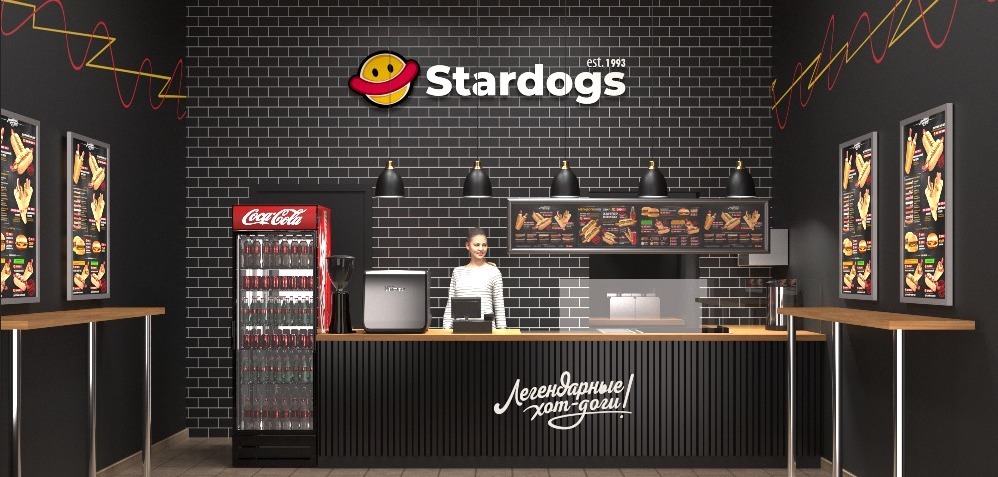 Формат: 
Стационарный павильон
Передвижной павильон
Кафе на фудкорте
Павильон, расположенный в точках повышенного пешеходного трафика
14
Франчайзинг   •   Инвестчас Май 2022
Диана
Химчистка и прачечная 
Стоимость открытия первой точки: от 0,25 млн рублей
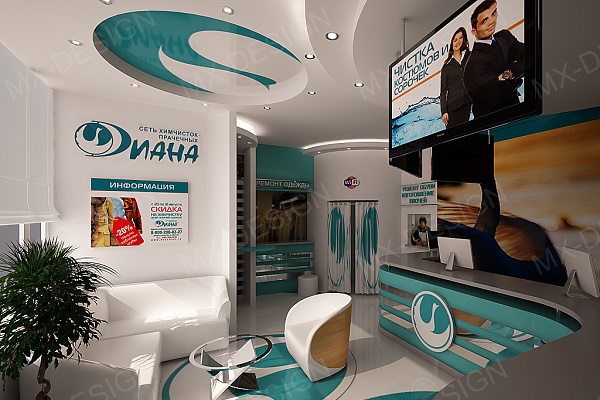 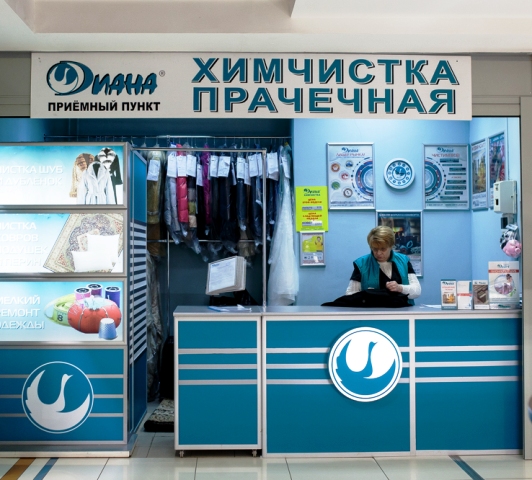 Формат: 
Точку продаж и обслуживания не менее 6 м2
Расположение потенциальной точки продаж вблизи жилых домов
15
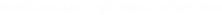 Франчайзинг   •   Инвестчас Май 2022
Мобитрак
Мобильные торговые объекты
Готовое решение для франчайзеров
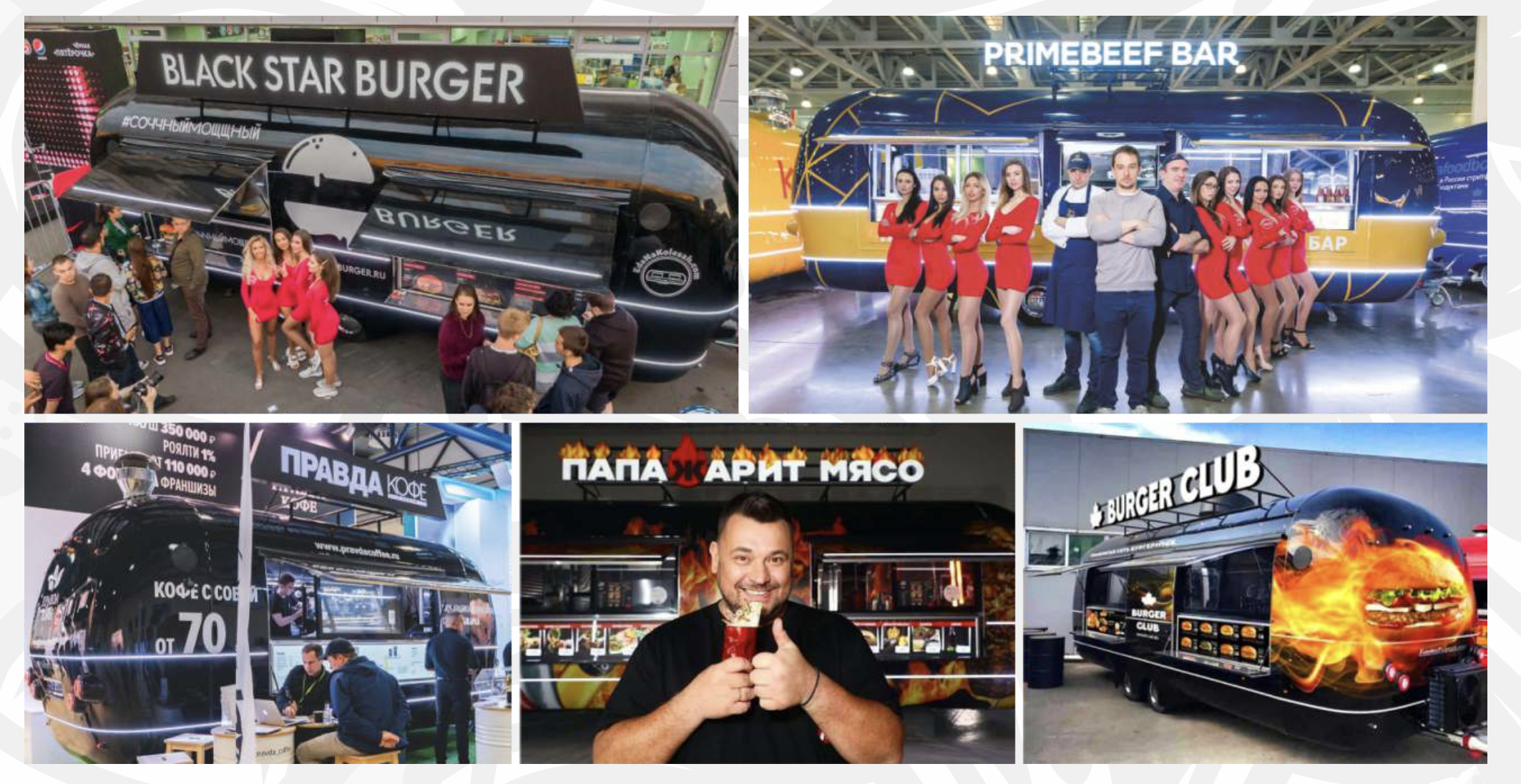 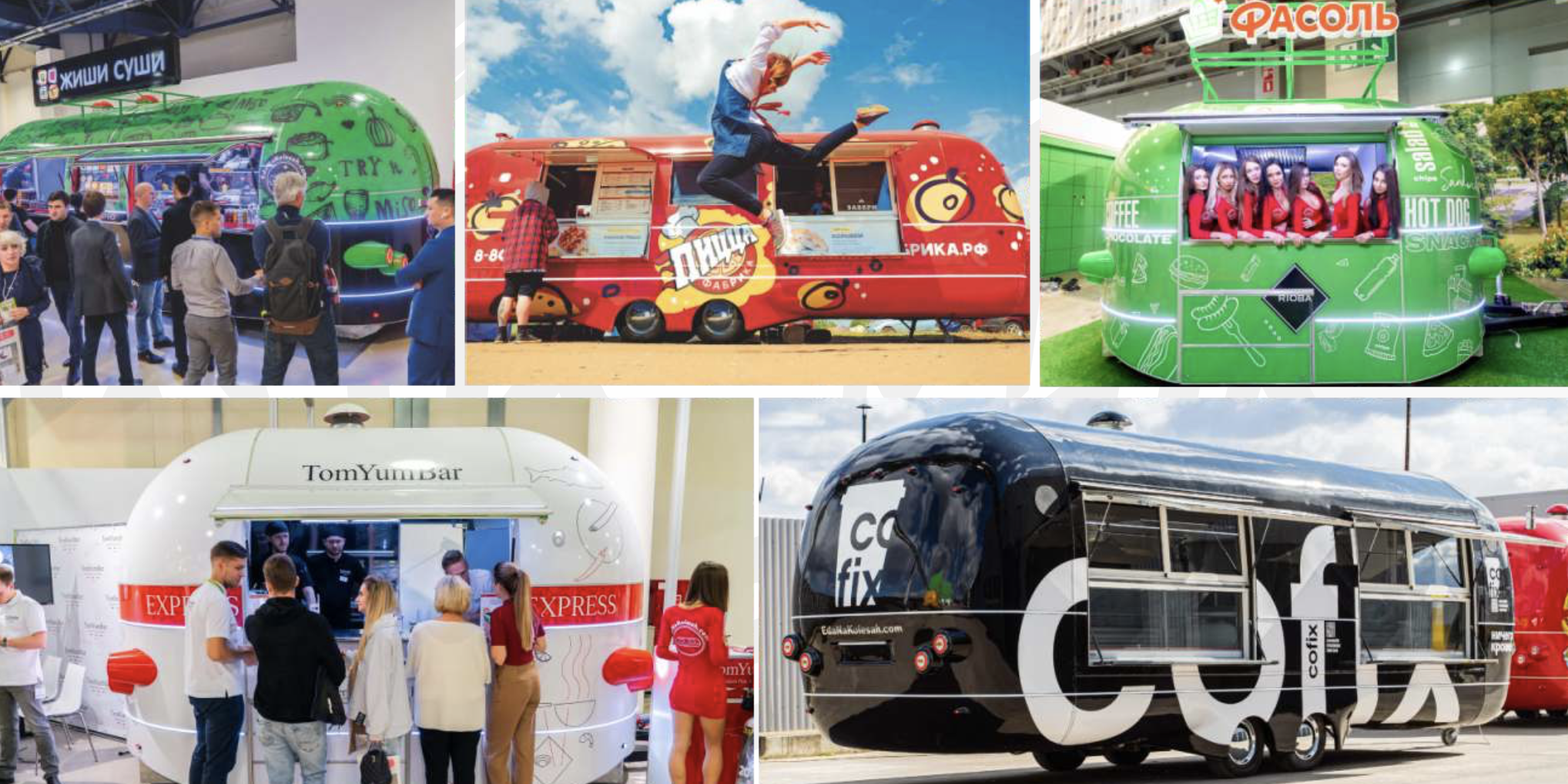 Подмосковное производство полного цикла площадью 6000 м2
Инновационное решение 
Соответствие международным стандартам
Функциональность
Несколько форматов
ПТС: «Мобильная точка общественного питания», «Автолавка»
16
4. ПОДДЕРЖКА МАЛОГО БИЗНЕСА  -  поддержка старта бизнеса по франшизе
СУБСИДИЯ НА КОМПЕНСАЦИЮ РАСХОДОВ В РАМКАХ ДОГОВОРА КОММЕРЧЕСКОЙ КОНЦЕССИИ (ФРАНЧАЙЗИНГА)
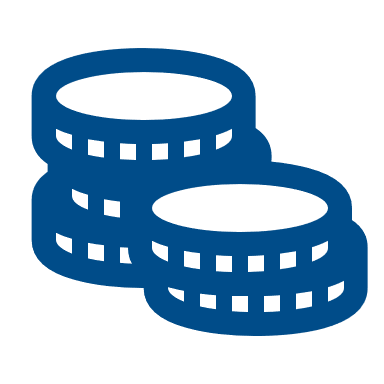 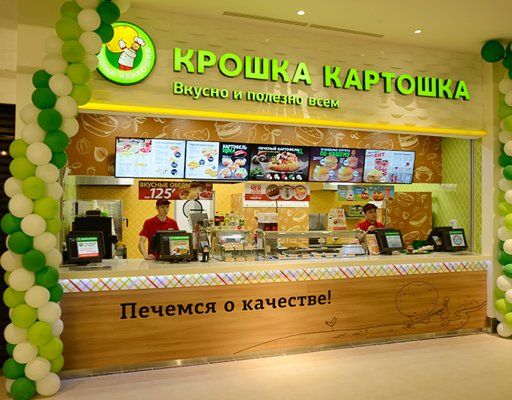 1. Субсидии можно получить для компенсации расходов:
на приобретение оборудования
на оплату аренды

2. Размер субсидии:
 30% затрат до 0,5 млн руб.
 50% затрат до 1 млн руб. 
(для Подмосковных  франшиз)
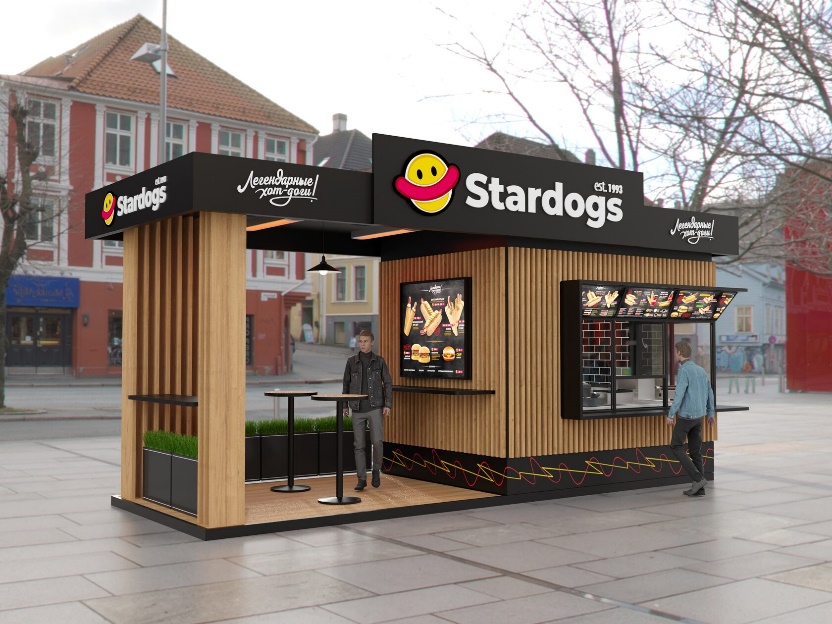 Бюджет 2022:
100 млн рублей
17
Франчайзинг   •   Инвестчас Май 2022
Когда получить поддержку - старт с 1 июля 2022
https://investmo.ru/business/support-measures/sme/financial/2268
Коробочное решение
https://investmo.ru/business/franchising
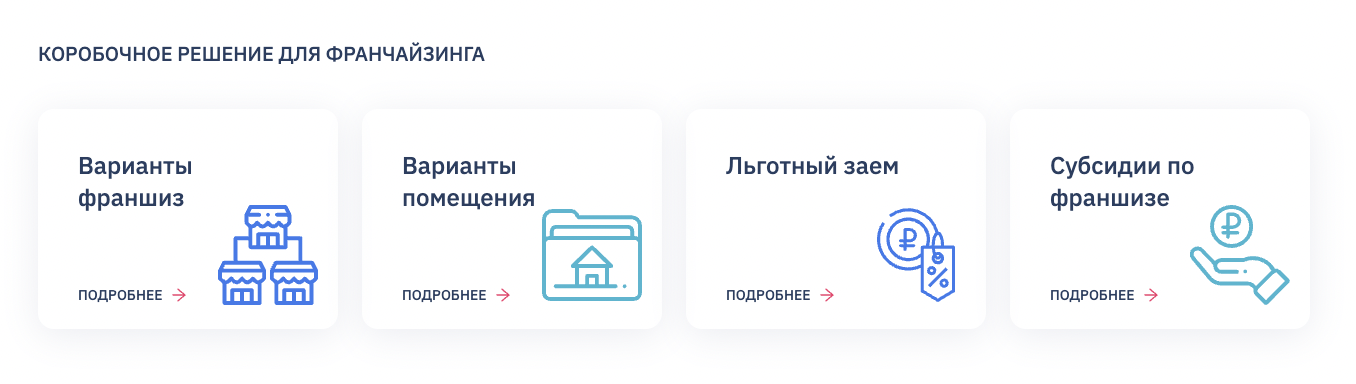 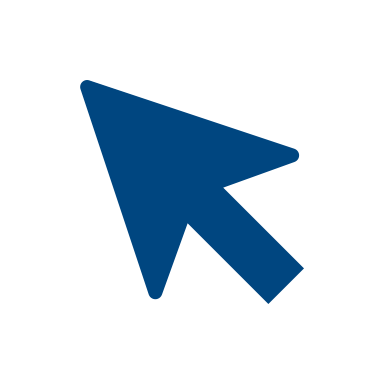 18
One price coffee
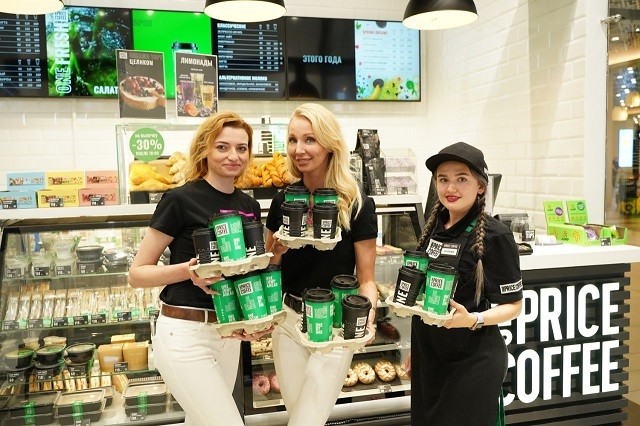 Кофейня
Год основания – 2018 
Количество точек – 280 (30 в Подмосковье)
Стоимость открытия 1 точки – 2,5 млн рублей:
Паушальный взнос
Оборудование
Мебель
Проектирование
Реклама
СМР
IT оборудование
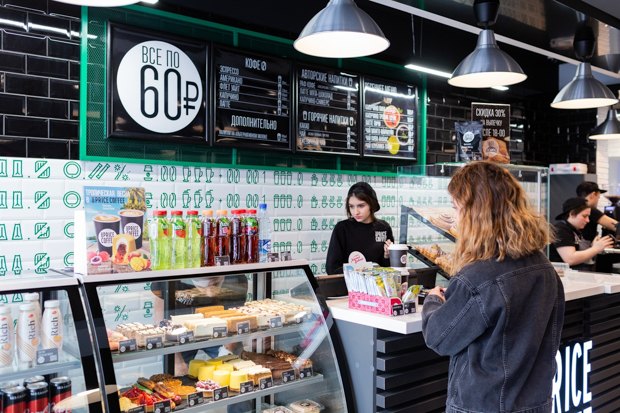 Преимущества:
Известный бренд
Стандарты
Система управления
Продвижение
Качество
Обучение сотрудников
Приложения
10 - ПРОЕКТОВ К РЕАЛИЗАЦИИ В 3 КВАРТАЛЕ 2022 Г.
21
СТАТУС ЗАЯВОК В ФРП РФ 
(52 - потребность, 1 - выдана, 1 – наб. совет, 21 – в работе, 29 – к подаче)
22
22
ЗЕМЛЯ ЗА 1 РУБЛЬ 
(43 -  потребность, 3 - выдано, 18 – РПГУ, 12 – подбор, 10 – к подаче)
23
ЛЬГОТНЫЕ БАНКОВСКИЕ КРЕДИТЫ 
(8 – потребность, 4 – выдано, 2 - в работе)
Выданные кредиты
Поданные заявки
Планируют податься
24